Силабус навчальної дисципліни «Облік і звітність в оподаткуванні» Галузь знань: 07 Управління та адміністрування Спеціальність: 071 Облік і оподаткування Освітньо-професійна програма: «Облік і оподаткування»
Як можна користуватися набутими знаннями і уміннями (компетентності)
-     здатність отримувати, аналізувати та систематизувати інформацію з базових питань з різних джерел, -здатність роз’яснювати окремі положення податкового законодавства, 
- вирішувати дискусійні питання, надавати пропозиції щодо його удосконалення; 
-здатність систематизувати види податків і зборів, аналізувати їх структурні зміни як джерела бюджетних надходжень; 
-здатність формувати об’єкти оподаткування, нараховувати податки, збори, платежі за різних систем оподаткування;
 -володіння навичками організації податкового обліку платників податків;
 -здатність складати податкову звітність; -здатність аналізувати стан розрахунків платників податків з бюджетами та цільовими фондами;
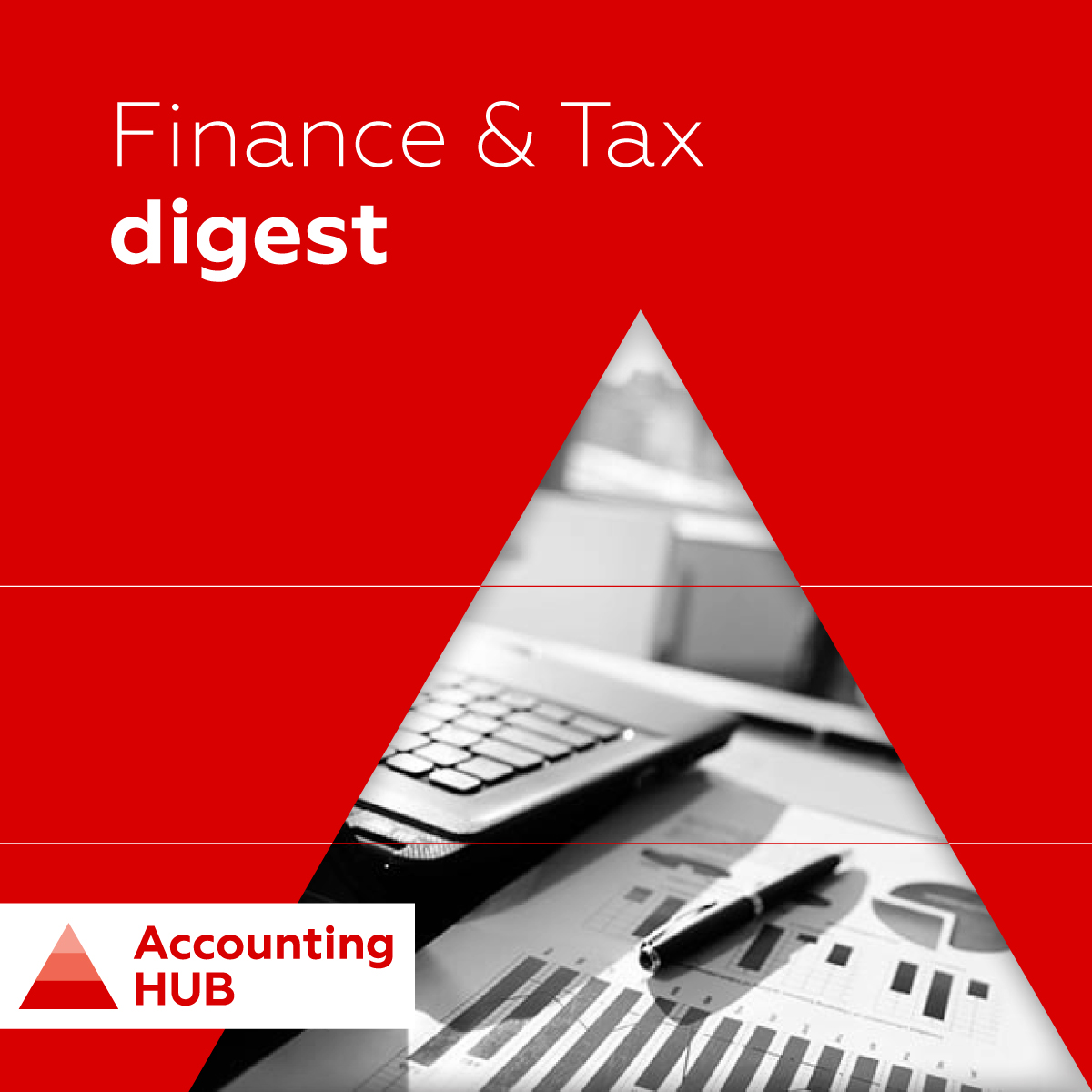 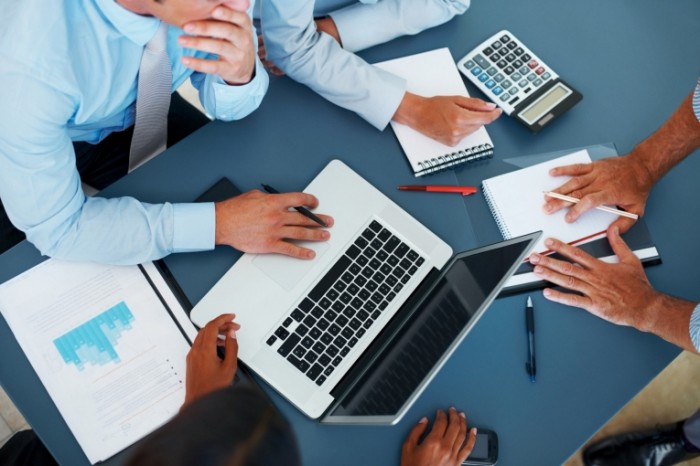 Тема 1.Сутність і принципи оподаткування 
Тема 2.Нормативно-правове регулювання оподаткування в Україні
 Тема 3. Облік і звітність з єдиного податку 
Тема 4.Облік і звітність з акцизного податку і мита
 Тема 5. Облік і звітність з податку на додану вартість
 Тема 6. Облік і звітність з податку на доходи фізичних осіб 
Тема 7. Облік і звітність з податку на прибуток 
Тема 8. Облік і звітність з інших податків і зборів